Pla de mesures urgents i ajuts directes per a la reactivació socioeconòmica de Catalunya en l’àmbit del treball i de l’ocupació    #JoActuo
Ajuts directes per al finançament dels “Plans de reactivació socioeconòmica en l’àmbit d’ocupació”
Es dirigeix a
?
?
?
Què motiva la mesura
Què es pot finançar
Què caldrà complir
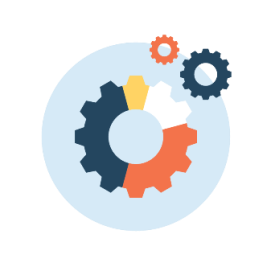 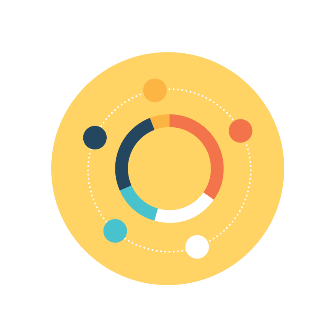 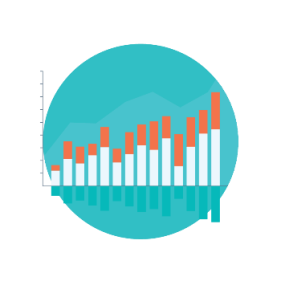 Ajuntaments de més de 50.000 habitants i tots els consells comarcals, i si escau mitjançant els seus ens de gestió, seleccionats en funció de la seva dimensió de forma que es garanteixi que aquesta mesura arriba a tota les persones treballadores del territori a Catalunya
Les noves contractacions han d’estar inscrites com a demandants d’ocupació i tenir titulació universitària o bé una experiència de tres anys vinculada a la tasca a desenvolupar
El tècnic de l’entitat comissionat ha de tenir un encàrrec específic de funcions
El servei de consultoria han de demostrar aportar coneixement del territori
Impulsar l’elaboració i execució per part de les administracions locals de Catalunya de Plans de reactivació socioeconòmica en l’àmbit de l’ocupació. Aquests instruments de planificació recolliran les actuacions necessàries i urgents en l’àmbit socioeconòmic local, amb la finalitat de pal·liar les afectacions produïdes per la crisi del COVID19 a Catalunya
Per a l’execució, coordinació i seguiment del Pla, la contractació laboral de dues persones tècniques. Són subvencionables els costos laborals d’aquestes contractacions per un import màxim de 34.400 euros per persona
Com a suport a l’elaboració del Pla, la contractació d’una persona tècnica, la dedicació exclusiva d’un tècnic de l’entitat o bé l’obtenció d’un servei de consultoria i assistència. L’import màxim de l’ajut amb aquesta finalitat és de 34.400 euros
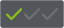 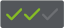 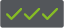 INFORMACIÓ QUE CAL CONSIDERAR
IMPORT ECONÒMIC
El pressupost total corresponent a l’atorgament d’aquests ajuts econòmics és de 6.708.000 d’euros
Seran subvencionables els projectes iniciats i no finalitzats, a partir del 14 de març de 2020. El termini d’execució dels projectes és de dotze mesos des de la notificació de l’atorgament.
L’ordenació del pagament del 100% de l’import de la subvenció es realitza en la mateixa resolució d’atorgament, sense necessitat d’aportar cap aval o garantia, atesa la naturalesa dels beneficiaris  i atesa la urgència i la necessitat de pal·liar els efectes provocats per la crisi sanitària del COVID19.
Aquests ajuts són compatibles amb qualsevol altre ajut concedit amb la mateixa finalitat. Atesa la naturalesa de les accions previstes en aquesta línia d’ajuts no es preveuen ajuts per a participants.
El termini de presentació de les sol·licituds s’inicia l’endemà de la publicació del Decret-Llei i finalitza el 29 de maig de 2020.
[Speaker Notes: Informació no inclosa

Detall beneficiaris: Les entitats beneficiàries d’aquests ajuts podran executar les actuacions subvencionades mitjançant els seus organismes autònoms o les entitats dependents o vinculades, amb competència en matèria de polítiques actives d'ocupació, desenvolupament local i de promoció de l'ocupació.

Explicació estesa dels plans: Els Plans de reactivació socioeconòmica COVID19 són els instruments de planificació que han de permetre, des de l’àmbit local, identificar aquelles actuacions necessàries i urgents per contenir l’impacte socioeconòmic com a conseqüència de les mesures preventives i de contenció derivades de la situació del COVID19 i per millorar la situació d’ocupabilitat de les persones, així com la reactivació de les empreses en la seva activitat productiva.

Llistat d’ens locals: Al document de “Criteris Generals” hi diu: Les entitats que poden ser beneficiàries d’aquests ajuts són els ajuntaments de més de 50.000 habitants, per la seva capacitat econòmica i organitzativa per poder elaborar i executar els plans, així com tots els consells comarcals per garantir que aquesta mesura arriba a tot el territori (a l’Annex del Decret-llei es relacionen totes les possibles entitats beneficiàries). Excepcionalment en la Comarca del Barcelonès, ates que s’ha dissolt el Consell Comarcal, es preveu atorgament per l’únic municipi de la comarca que te menys de 50.000 habitants. Les entitats beneficiàries d’aquests ajuts podran executar les actuacions subvencionades mitjançant els seus organismes autònoms o les entitats dependents o vinculades, amb competència en matèria de polítiques actives d'ocupació, desenvolupament local i de promoció de l'ocupació

Requisits contractació dels tècnics: Les persones han d’haver estat inscrites com a demandants d’ocupació abans de la contractació, i tenir una titulació universitària oficial, la qual ha d’estar vinculada a la tasca a desenvolupar, o bé, malgrat no estigui vinculada, acreditin una experiència laboral relacionada amb la tasca, d’un mínim de 3 anys. La quantia subvencionada correspon a 12 mesos d’execució, per un contracte a jornada complerta. Té el caràcter de retribució mínima, i inclou el salari brut mensual, més el prorrateig de les pagues extraordinàries i les despeses de la cotització empresarial. La contractació s’ha de produir com a màxim dintre dels dos mesos següents a la data de notificació de l’atorgament de la subvenció. Pel que fa a les persones tècniques a contractar per a l’impuls, coordinació i execució dels Plans de reactivació econòmica, aquestes han d’estar en possessió d’una titulació universitària oficial (grau, llicenciatura o diplomatura) la qual ha d’estar vinculada a la tasca a desenvolupar, o bé, malgrat no estigui vinculada, acrediti una experiència laboral relacionada amb la tasca, d’un mínim de 3 anys, i han d’haver estat inscrites com a demandants d’ocupació abans de la seva contractació.

Requisits contractació del servei de consultoria: S’ha de valorar el coneixement del territori que aportin les empreses licitadores. S’ha de dur a terme d’acord amb el que estableix la Llei 9/2017, de 8 de novembre, de contractes del sector públic, per la qual es transposen a l'ordenament jurídic espanyol les directives del Parlament Europeu i del Consell 2014/23/UE i 2014/24/UE, de 26 de febrer de 2014.

Sol·licituds: Les entitats locals i els consells han de presentar la sol·licitud i la documentació corresponent per via telemàtica, d’acord amb les indicacions que determini l’òrgan competent. El termini de presentació de les sol·licituds s’inicia l’endemà de la publicació d’aquest Decret llei i finalitza el 29 de maig de 2020. Juntament amb la sol·licitud degudament emplenada i signada, s’ha de presentar, segons el model normalitzat disponible, la documentació següent:
 
Memòria explicativa del projecte, que contindrà la justificació de la necessitat del Pla en el context socioeconòmic de l’àmbit d’actuació. 
Declaració responsable de l’entitat sol·licitant conforme compleix els requisits per poder ser beneficiari de les ajudes previstes, d’acord amb allò previst a la disposició addicional quarta del present Decret llei.


Procediment de concessió: Aquests ajuts es tramiten conforme el procediment de concessió dels ajuts directes, previst a l’apartat 2 de l’article 94 del text refós de la Llei de finances públiques de Catalunya, aprovat pel Decret legislatiu 3/2002, de 24 de desembre, atenent a la singularitat derivada de l’impacte econòmic i social del COVID-19, que permeten apreciar la concurrència de raons d’interès públic, econòmic i social que dificulten la convocatòria pública de les referides subvencions. La resolució d’atorgament dels ajuts directes correspon a la persona titular de la Direcció del Servei Públic d’Ocupació de Catalunya, i el termini per dictar la resolució serà d’un mes a partir de l’endemà de la presentació de les sol·licituds. Transcorregut aquest termini sense que s’hagi dictat i notificat resolució expressa, les entitats beneficiàries podran entendre desestimada la subvenció per silenci administratiu, sens perjudici del deure de resoldre de les administracions públiques.


Aplicació pressupostària i finançament (Article 8 de l’esborrany)


Seguiment i justificació de despeses (Article 11 de l’esborrany) + : Un cop executades les actuacions, i en el termini màxim de dos mesos, les entitats beneficiàries han de presentar un compte justificatiu amb certificat de Interventor/a, o Secretari/ària interventor/a. El compte justificatiu ha d’incloure:
Certificat d’interventor/a o Secretari/ària interventor/a 
Una breu memòria de l’activitat de les persones tècniques contractades per a la coordinació, impuls i seguiment del Pla, i el detall dels conceptes pels quals s’han imputat les despeses amb l’import corresponent. El Pla de Reactivació Socioeconòmica COVID-19.
Detall dels conceptes pels quals s’han imputat les despeses i l’import corresponent.
Altra documentació complementària que es consideri necessària per a l’avaluació correcta de les justificacions de despesa presentades.]
Pla de mesures urgents i ajuts directes per a la reactivació socioeconòmica de Catalunya en l’àmbit del treball i de l’ocupació    #JoActuo
Línia extraordinària i urgent del “Programa de Treball i Formació”
Es dirigeix a
?
?
?
Què motiva la mesura
Què es pot finançar
Què caldrà complir
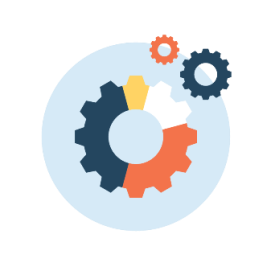 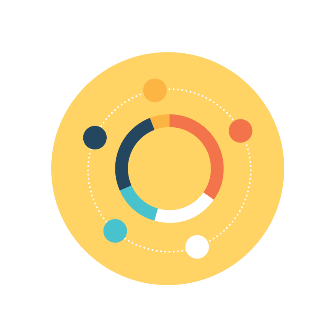 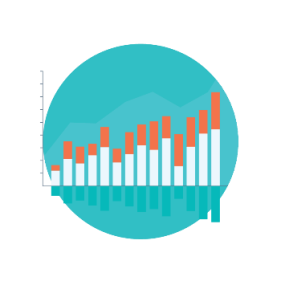 Les administracions locals que ofereixen l’experiència laboral del programa a persones inscrites al SOC com a demandants d’ocupació no ocupades (DONO) a partir del 16 de març, com també a les persones en risc de caure en situació d’atur de llarga durada, no perceptores de prestació per desocupació o subsidi, ni d’ajuts
Les accions d’experiència laboral de suport a:
Represa de l’activitat econòmica (agents cívics dels mercats, transports públics, etc.)
Tasques socials i educatives (distribució d’aliments, recollida proves mèdiques, etc.)
Altres activitats habituals de les entitats locals
Les accions de formació transversal relacionades amb els sectors professionals de l’Administració i gestió i les de l’àmbit de la Sanitat
Millorar l'ocupabilitat de les persones desocupades amb dificultats d'accés al treball, la situació de les quals s’ha vist agreujada per efectes de les mesures preventives i de contenció derivades de la situació del COVID19. Aquest programa ofereix una experiència laboral mitjançant la subscripció d’un contracte de treball i una acció de formació transversal
La durada del contracte ha de ser de 9 mesos a jornada completa
Les persones contractades han de realitzar 60 hores de formació
Ser un ens de l’administració local amb competència en matèria de polítiques actives d'ocupació, desenvolupament local i de promoció de l'ocupació
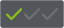 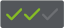 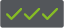 INFORMACIÓ QUE CAL CONSIDERAR
IMPORT ECONÒMIC
El pressupost total destinat a la concessió de les subvencions en aquesta mesura és de 15.000.000 d’euros; es preveu assolir un impacte de 1.128 persones treballadores
Com a mínim, el 50% de les persones contractades han de ser dones. 
En cas de les persones en risc d’atur de llarga durada, tenen prioritat els més grans de 45 anys i el que tinguin reconegut oficialment un grau de discapacitat igual o superior al 33%.
L’ordenació del pagament del 100% de l’import de la subvenció es realitza en la mateixa resolució d’atorgament, sense necessitat d’aportar cap aval o garantia, atesa la naturalesa dels beneficiaris  i atesa la urgència i la necessitat de pal·liar els efectes provocats per la crisi sanitària del COVID19.
[Speaker Notes: Informació no inclosa

Detall entitats beneficiàries: Poden ser beneficiàries d’aquestes subvencions les administracions locals de Catalunya o els seus organismes autònoms o les entitats amb competència en matèria de polítiques actives d'ocupació, desenvolupament local i de promoció de l'ocupació, dependents o vinculades a aquelles, que es determinin a la convocatòria extraordinària. Les accions d’experiència laboral han de ser competència de l’entitat beneficiària, no podent substituir llocs de treball estructurals, sinó activitats addicionals a l’activitat habitual del personal de l’administració local. En el procés de selecció i d’acord amb l’article 34 del Reial decret legislatiu 3/2015, de 23 d’octubre, pel qual s’aprova el text refós de la Llei d’Ocupació, en el seu apartat 1, els processos d’intermediació s’han de prestar d’acord amb els principis d’igualtat d’oportunitats en l’accés a l’ocupació, la no-discriminació, garantint-se la plena transparència en el seu funcionament.

Detall contractació del 50% de dones: En cas de nº de contractacions imparells, s’ha de prioritzar la contractació de la dona.

Detall accions d’experiència laboral:

Activitats de suport a la represa de l’activitat: tots aquells àmbits d’actuació locals relacionats amb activitats de suport a la represa de l’activitat per raó de la reactivació de l’activitat econòmica afectada per la COVID19, com per exemple agents cívics per a mercats municipals, transports públics, informadors de suport a altres serveis locals com policia local, entre d’altres.

Activitats d’interès social i educatiu: tots aquells àmbits de suport a tasques socials i educatives, com per exemple, acompanyar al metge, distribució d’aliments i/o medicaments, recollida de proves mèdiques, suport a deures escolars, suport telemàtic en tasques educatives i altres tipus de suport a les famílies, a la comunitat i a la gent gran.

Altres activitats addicionals als àmbits d’actuació habituals de les entitats locals.


Detall distribució del pressupost: La distribució de l’import convocat  és de 15.000.000,00 d’euros per a l’exercici 2020. La distribució per línies d’aquest import és: Línia Treball i Formació COVID, amb un import de 7.500.000,00 euros. Línia Treball i Formació PANP, amb un import de 7.500.000,00 euros. 

Aplicació pressupostària i finançament (Article 17)

Detall convocatòria: Aquesta mesura s’emmarca en el Programa Treball i Formació, regulat per l’Ordre TSF/156/2018, de 20 de setembre, per la qual s'aproven les bases reguladores per a la concessió de subvencions del Programa Treball i Formació, modificada per les Ordres TSF/115/2019, de 7 de juny i l’Ordre TSF/20/2020, de 25 de febrer, i a aquests efectes s’aprovarà una convocatòria extraordinària.]
Pla de mesures urgents i ajuts directes per a la reactivació socioeconòmica de Catalunya en l’àmbit del treball i de l’ocupació    #JoActuo
Ajuts per al manteniment de l’ocupació en microempreses i persones treballadores autònomes
Es dirigeix a
?
?
?
Què motiva la mesura
Què es pot finançar
Què caldrà complir
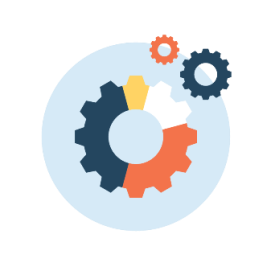 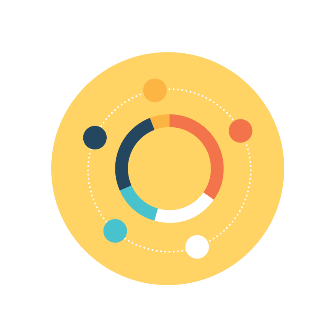 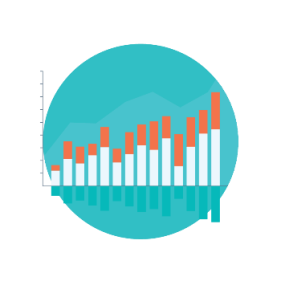 Microempreses i persones treballadores autònomes que mantenen l’ocupació de persones treballadores la situació de les quals s’ha vist agreujada per efectes de les mesures preventives i de contenció derivades de la situació del COVID19
Assolir el manteniment de l’ocupació de les persones treballadores contractades en microempreses o contractades per part de persones treballadores autònomes, reiniciant l’activitat econòmica i evitant la desocupació de les persones amb les que ja tenen establerta una relació laboral
Els costos laborals de les persones treballadores que formin part de la plantilla de la microempresa o de la persona treballadora autònoma, fins a un màxim de 3, per un període de sis mesos des del reinici de l’activitat. La quantia és un mòdul econòmic equivalent al 50% del salari mínim interprofessional (màxim 4.422,24 euros per persona subvencionada)
Ser una microempresa o persona treballadora autònoma que ocupi fins a 10 persones treballadores
Haver vist suspesa l’activitat per la declaració de l’Estat d’Alarma
Mantenir les persones objecte de l’ajut en plantilla un mínim de 12 mesos posteriorment a l’atorgament de l’ajut
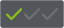 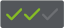 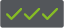 INFORMACIÓ QUE CAL CONSIDERAR
IMPORT ECONÒMIC
El pressupost total a l’atorgament dels ajuts econòmics per aquesta mesura és de 5.000.000 d’euros; es preveu assolir un impacte de 1.130 persones treballadores
L'import dels ajuts concedits en cap cas pot ser d'una quantia que superi els costos laborals de cada treballador.
L’ordenació del pagament de la bestreta del 90% de l’import de la subvenció es realitza en la mateixa resolució d’atorgament, sense necessitat d’aportar cap aval o garantia, atesa la naturalesa dels beneficiaris i la urgència i la necessitat de pal·liar els efectes provocats per la crisi sanitària del COVID19. El 10% restant es pagarà un cop l’entitat hagi justificat degudament l’execució de l’actuació.
Aquests ajuts són compatibles amb qualsevol altre ajut concedit amb la mateixa finalitat.
El procediment de concessió de subvenció s’inicia l’endemà de la data de publicació de la convocatòria extraordinària.
[Speaker Notes: Informació no inclosa

Requisits: que les empreses estiguin constituïdes legalment i amb establiment operatiu a Catalunya. El salari mínim interprofessional és el vigent en el moment de publicar-se el Decret llei, l’import del qual es publicarà a la convocatòria extraordinària.

Detall despeses subvencionables: Els contractes subvencionables seran aquells contactes a jornada complerta, nous o ja existents susceptibles de ser rescindits per motius derivats de la situació de tensió econòmica soferta per les microempreses arrel de la crisi sanitària del COVID-19, però que s’han mantingut durant 12 mesos. La quantia màxima de la subvenció per atorgar és de 3.325.02 € per persona subvencionada durant els 12 mesos de contracte.

Els altres ajuts compatibles són els finançats per altres administracions o ens públics o privats, ja siguin d'àmbit local, nacional, estatal, de la Unió Europea o d'organismes internacionals, incloses les reduccions dels costos de Seguretat Social

Sol·licituds: Les sol·licituds i altres tràmits associats al procediment de concessió de les subvencions i la seva justificació, s’han de presentar segons models normalitzats i seguint les indicacions que estaran disponibles a  l’espai Tràmits de la Seu electrònica de la Generalitat de Catalunya.

Procediment: El procediment de concessió d’aquestes subvencions és el de concurrència no competitiva. El procediment de concessió de subvenció s’inicia l’endemà de la data de publicació de la convocatòria extraordinària.

Aplicació pressupostària i finançament: partida pressupostària, terminis d’execució i bestretes

Modalitat de justificació: Compte justificatiu  amb aportació de justificants de despesa. La justificació de les actuacions ha d'incloure una memòria explicativa del compliment de la finalitat de les actuacions, amb indicació de les activitats realitzades i dels resultats obtinguts i una memòria econòmica sobre el cost de les actuacions realitzades. El contingut de la memòria explicativa és el que tot seguit es detalla:
Relació de persones identificades en la sol·licitud de subvenció i mesos complerts de contractes subvencionat. El contingut de la memòria econòmica és el que tot seguit es detalla:
Llista de nomines aportades.
 
Distribució del pressupost: L’import corresponent a l’atorgament dels ajuts econòmics per aquesta mesura és de  5.000.000,00 d’euros. La concessió dels ajuts econòmics resta condicionada a l’existència de crèdit adequat i suficient en el moment de la resolució d’atorgament. Atès que el termini d’execució abastarà dos anys, 2020 i 2021, s’aprova la despesa pluriennal per un import de 5.000.000,00 d’euros, la qual es distribueix de la manera següent: a càrrec de l’exercici 2020, es destina un import de 4.500.000,00 corresponent al 90% de la bestreta i a càrrec de l’exercici 2021, es destina l’import de 500.000,00 euros, corresponent al 10% restant. Les actuacions previstes en aquesta mesura podran ser elegibles a través del Programa Operatiu FSE de Catalunya 2014-2020, núm. CCI2014ES05SFOP007 del Fons Social Europeu.]
Pla de mesures urgents i ajuts directes per a la reactivació socioeconòmica de Catalunya en l’àmbit del treball i de l’ocupació    #JoActuo
Mesura l’impuls de projectes de transformació digital i de nous models de negoci
Es dirigeix a
?
?
?
Què motiva la mesura
Què es pot finançar
Què caldrà complir
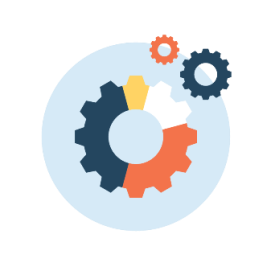 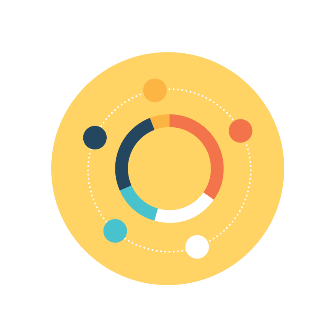 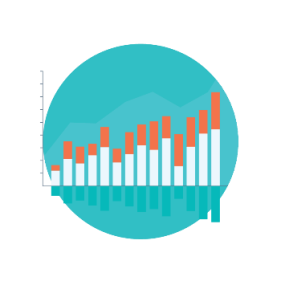 Entitats que representen a les microempreses i a les persones treballadores autònomes dels sectors del comerç, l'hostaleria el turisme i la cultura, amb la finalitat que aquestes puguin adaptar la prestació dels seus serveis a la nova realitat
Impulsar projectes de transformació digital i de nous models de negoci i la seva formació associada, amb l’objectiu de mantenir l’ocupació i millorar l’ocupabilitat de les persones treballadores en microempreses i per part de persones treballadores autònomes que ocupin fins a 10 persones treballadores,  i que s’han vist agreujades pels efectes de la crisi sanitària
Projectes orientats a oferir serveis als sectors del comerç, l’hostaleria, el turisme i la cultura (amb una quantia màxima de 30.000 euros)
Formació associada per al desenvolupament d’aquests projectes en les microempreses (amb una dotació màxima de 30.000 euros)
Les entitats representants han de tenir seu a Catalunya i vinculació sectorial a les microempreses 
Acreditar la representació de les microempreses i/o les persones treballadores autònomes dels sectors prioritzats mitjançant convenis d’adhesió
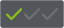 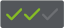 INFORMACIÓ QUE CAL CONSIDERAR
IMPORT ECONÒMIC
El pressupost total a l’atorgament dels ajuts econòmics per aquesta línia és de 2.400.000 d’euros; es preveu assolir un impacte d’entre 6.000 i 8.000 persones treballadores en funció de la durada de la formació
Són prioritaris els projectes que: plantegin pràctiques de transformació digital, nous models de negoci i noves formes de treballar, també sobre seguretat i salut laboral.
L’ordenació del pagament de la bestreta del 90% de l’import de la subvenció es realitza en la mateixa resolució d’atorgament, sense necessitat d’aportar cap aval o garantia, atesa la naturalesa dels beneficiaris i la urgència i la necessitat de pal·liar els efectes provocats per la crisi sanitària del COVID19. El 10% restant es pagarà un cop l’entitat hagi justificat degudament l’execució de l’actuació.
Aquests ajuts són compatibles amb qualsevol altre ajut concedit amb la mateixa finalitat.
Les sol·licituds s'han de presentar segons models normalitzats disponibles a l'espai Tràmits de la Seu electrònica de la Generalitat de Catalunya
[Speaker Notes: Informació no inclosa

Detall beneficiaris: Aquestes entitats es poden agrupar amb entitats de formació. Per a la formació associada, aquestes entitats han d’estar inscrites en el Registre de centres de formació del Servei Públic d’Ocupació de Catalunya en l’àrea professional objecte de la formació. En cas contrari, s’han d’agrupar amb una o més entitats de formació que compleixin els requisits anteriors i que no hagin reduït la seva plantilla des de la declaració de l’estat d’alarma.

Detall actuacions subvencionables: projectes orientats a oferir serveis als sectors del comerç, l’hostaleria, el turisme i la cultura, que plantegin pràctiques de transformació digital, nous models de negoci i noves formes de treballar, també sobre seguretat i salut laboral, així com la formació associada per al desenvolupament d’aquests projectes en les microempreses

Detall quanties: Respecte la línia 1, la quantia de la subvenció a atorgar és un import màxim de 60.000 euros, desglossada en els conceptes següents: 

Un màxim de 30.000,00 euros per a la definició, disseny, execució i seguiment del projecte.  
Un màxim de 30.000,00 euros per a l’execució de la formació pel desenvolupament dels projectes, en funció de les persones destinatàries previstes en sol·licitud, multiplicat per la durada i el mòdul econòmic.

Sol·licituds, gestió i procediment de la concessió: Les sol·licituds i altres tràmits associats al procediment de concessió i la seva justificació, s'han de presentar segons models normalitzats i seguint les indicacions que estaran disponibles a l'espai Tràmits de la Seu electrònica de la Generalitat de Catalunya (http://web.gencat.cat/ca/tramits), en el cercador de Tràmits gencat. La gestió de les subvencions de la Línia 1 regulada en aquest Capítol 4 correspon al Consorci per a la Formació Contínua de Catalunya

Seguiment i justificació de les despeses (Article 32)

Aplicació pressupostària i finançament (Article 33)]
Pla de mesures urgents i ajuts directes per a la reactivació socioeconòmica de Catalunya en l’àmbit del treball i de l’ocupació    #JoActuo
Suport a Projectes Singulars per a la reactivació socioeconòmica per a empreses cooperatives
Es dirigeix a
?
?
?
Què motiva la mesura
Què es pot finançar
Què caldrà complir
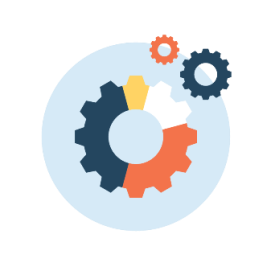 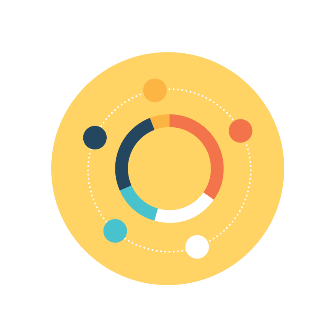 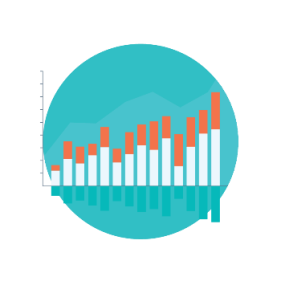 Empreses cooperatives que tinguin experiència en l’àmbit del Projecte Singulars, o bé les associacions i les fundacions amb activitat econòmica
Projectes Singulars de reactivació econòmica: participació entre cooperatives que facturen més de 500.000€/any (màx. 50.000€)
Projectes Singulars de reactivació econòmica integrals: participació entre cooperatives que facturen més de 2.000.000€/any (màx. 160.000€)
Projectes Singulars d’alt impacte estratègic de l’economia social: demostren una rellevància estratègica de dimensionament i posicionament en el mercat de l’economia social (màx. 400.000€)
Reactivar econòmicament les empreses d’economia social, mitjançant processos d’intercooperació, i a través d’actuacions estratègiques i/o d’altres complementaries, per tal d’aportar a aquestes empreses eines i solucions davant la situació actual de pandèmia i postpandèmia.
Ser una empresa cooperativa
Tenir experiència prèvia amb el programa de Projectes Singulars
Demostrar la capacitat de funcionament en l’àmbit del programa
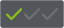 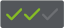 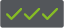 INFORMACIÓ QUE CAL CONSIDERAR
IMPORT ECONÒMIC
El pressupost total a l’atorgament dels ajuts econòmics per aquesta línia és de 3.900.000 d’euros
Són prioritaris els projectes que: aprofundeixin en la digitalització i la innovació tecnològica, la distribució de productes al consumidor de forma ecològica, el consum responsable, el reforçament de l’àmbit cultural i la generació de propostes industrials de producció de bens i serveis per la lluita contra el COVID19.
L’ordenació del pagament de la bestreta del 90% de l’import de la subvenció es realitza en la mateixa resolució d’atorgament, sense necessitat d’aportar cap aval o garantia, atesa la naturalesa dels beneficiaris i la urgència i la necessitat de pal·liar els efectes provocats per la crisi sanitària del COVID19. El 10% restant es pagarà un cop l’entitat hagi justificat degudament l’execució de l’actuació.
Aquests ajuts són compatibles amb qualsevol altre ajut concedit amb la mateixa finalitat.
Les sol·licituds s'han de presentar segons models normalitzats disponibles a l'espai Tràmits de la Seu electrònica de la Generalitat de Catalunya
[Speaker Notes: Informació no inclosa

Es publicarà una convocatòria extraordinària del Projecte Singulars

Detall beneficiaris: Les empreses cooperatives que tinguin experiència en l’àmbit del projecte i demostrin la seva capacitat.

Detall actuacions subvencionables:

Projectes singulars de reactivació econòmica (Eix A)

Es consideren projectes singulars de reactivació econòmica aquells nous projectes singulars d’intercooperació i/o fusió per al manteniment i/o el creixement de l’activitat econòmica i de llocs de treball. La intercooperació ha d’estar promoguda com a mínim per dues empreses cooperatives. que poden fer aliances amb altres tipus de persones jurídiques amb activitat econòmica. Les empreses cooperatives promotores del projecte, i si escau, les altres persones jurídiques que hi participin, han de tenir una facturació conjunta superior als 500.000 euros anuals, segons l’últim balanç


Projectes singulars de reactivació econòmica integrals (Eix B)

Es consideren projectes singulars de reactivació econòmica integrals aquells nous projectes singulars d’intercooperació i/o fusió per al manteniment i/o el creixement de l’activitat econòmica i de llocs de treball. La intercooperació ha d’estar promoguda com a mínim per dues empreses cooperatives. que poden fer aliances amb altres tipus de persones jurídiques amb activitat econòmica. Les empreses cooperatives promotores del projecte , i si escau, les altres persones jurídiques que hi participin, han de tenir una facturació conjunta superior als 2.000.000 euros anuals, segons l’últim balanç.


Projectes singulars d’alt impacte estratègic de l’economia social (Eix C)

Es consideren projectes singulars d’alt impacte estratègic de l’economia social aquells nous projectes singulars de creixement o d’intercooperació i/o fusió que demostrin una rellevància estratègica de dimensionament i posicionament en el mercat de l’economia social. La intercooperació ha d’estar promoguda com a mínim per dues empreses cooperatives  que poden fer aliances amb altres tipus de persones jurídiques amb activitat econòmica. Les empreses cooperatives promotores del projecte, i si escau, les altres persones jurídiques que hi participin, han de tenir una facturació conjunta superior als 20.000.000 euros anuals, segons l’últim balanç.



Es consideren despeses subvencionables a la línia 2:
 
a) Les despeses per a l’elaboració de l’estudi de viabilitat tècnica i econòmica del projecte. 
b) Les remuneracions del personal que participi en els treballs del projecte, i/o que acompleixi tasques en la seva elaboració, execució, desenvolupament o seguiment. El personal pot ser contractat directament per l’entitat.
Les empreses o entitats beneficiaries poden imputar, com a despeses de personal, un màxim de 32.000 euros per persona treballadora o sòcia treballadora.
Les despeses de desplaçaments de les persones contractades per l’empresa o l’entitat estan subjectes als límits i condicions que estableix l’article 9 del Reial decret 439/2007, de 30 de març, pel qual s’aprova el Reglament de l’impost de la renda de les persones físiques i es modifica el Reglament de plans i fons de pensions, aprovat pel Reial decret 304/2004, de 20 de febrer, o les seves posteriors modificacions i revisions. Els límits són els següents:
El 100% de la despesa quan s’utilitzi el transport públic.
0,19 euros per quilòmetre en cas que s’utilitzi el vehicle propi i les despeses de peatge i aparcament que siguin necessaris.
c) Les despeses de lloguer necessàries per desenvolupar el projecte.
d) Les despeses vinculades a la posada en marxa de nous serveis, productes, obertura a nous clients i mercats.
e) Les despeses de comunicació i difusió necessàries per al projecte: creació d’eines, dissenys i recursos web. 
f) Les despeses de material, publicitat i comunicació vinculades a la difusió del projecte.
g) Les despeses de formació i organització de tallers, actes i sessions. 
h) Primes d’assegurances vinculades a la realització de les actuacions.
i) L’import de l’IVA efectivament suportat i no recuperable. Les entitats beneficiàries han de declarar la situació en què estan respecte d’aquest impost. En el cas que estiguin subjectes a un règim de prorrata general o especial, només es pot imputar el percentatge que legalment els correspon.
j) Les despeses indirectes de fins a un màxim del 15% de l’import total del projecte. Les despeses d’amortització dels béns necessaris per dur a terme el projecte es poden incloure dins d’aquestes despeses indirectes.
k) Les despeses de l’informe de l’auditor relatiu a la justificació de la subvenció atorgada.
l) Les despeses d’inversió, que en aplicació del criteri d’importància relativa són comptabilitzades com a despeses. Per aquests casos, l’informe de l’auditor s’ha de pronunciar sobre si les inversions s’han comptabilitzat en un compte de despesa.
m) Altres despeses que responguin de manera inequívoca a les necessitats del projecte, sempre que l’entitat les hagi inclòs al pressupost i estiguin degudament acreditades.


Sol·licituds, gestió i procediment de la concessió: Les sol·licituds i altres tràmits associats al procediment de concessió i la seva justificació, s'han de presentar segons models normalitzats i seguint les indicacions que estaran disponibles a l'espai Tràmits de la Seu electrònica de la Generalitat de Catalunya (http://web.gencat.cat/ca/tramits), en el cercador de Tràmits gencat. La gestió de les subvencions de la Línia 2, correspon a la Direcció General d’Economia Social, el Tercer Sector i les Cooperatives.

Seguiment i justificació de les despeses (Article 32)

Aplicació pressupostària i finançament (Article 33)]
Pla de mesures urgents i ajuts directes per a la reactivació socioeconòmica de Catalunya en l’àmbit del treball i de l’ocupació    #JoActuo
Mesures de flexibilització en els programes en matèria de treball autònom
Es dirigeix a
?
?
?
Què motiva la mesura
Què es pot finançar
Què caldrà complir
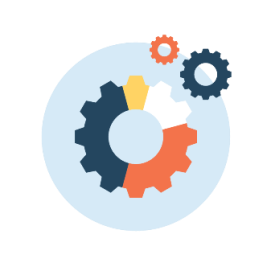 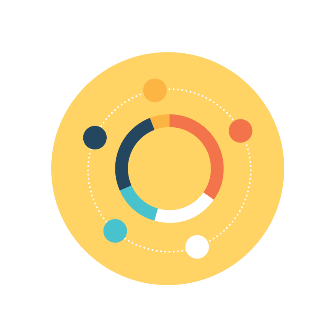 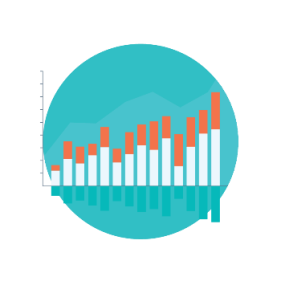 El programa Consolida’t es dirigeix a les persones treballadores autònomes. Les actuacions previstes en el marc de la Garantia Juvenil s'adrecen a joves d’entre 18 i 29 anys
Donar a les persones treballadores inscrites al règim del treball autònom en actiu un servei de suport i assessorament per a fer front a la situació derivada del COVID-19, flexibilitzant mesures al programa Consolida’t i incloent noves línies d’ajut als joves inclosos al programa Garantia Juvenil
Pel Programa Consolida’t, cal ser una persona treballadora inscrita al règim del treball autònom o una persona treballadora autònoma econòmicament dependent (TRADE)
Per la Garantia Juvenil, cal donar-se d'alta com a treballadors/es autònoms durant un període de 12 mesos
En el marc del programa Consolida’t, s’augmentaran les sessions d’assessorament i s’adaptaran les sessions de informació i formació a les noves necessitats derivades de la situació actual.
Mitjançant els ajuts de la Garantia Juvenil als joves donats d’alta com a autònoms, es proporciona una renda de subsistència durant la primera fase de posada en marxa de la seva activitat.
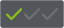 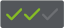 INFORMACIÓ QUE CAL CONSIDERAR
IMPORT ECONÒMIC
El pressupost total destinat a la concessió de les subvencions és de 15.000.000 d’euros
No podran sol·licitar l’ajut del programa Consolida’t, aquelles persones treballadores autònomes societàries integrades en una societat civil privada, una comunitat de béns o societat limitada, sempre que tingui més de 4 persones contractades i una facturació superior a 500.000 euros anuals.
El termini d’execució dels ajuts de la Garantia Juvenil als joves donats d’alta com a autònoms abastarà els anys 2020 i 2021.
[Speaker Notes: Informació no inclosa

En aquest cas, mancava una quantitat d’informació parella a la de les demés mesures a l’esborrany de Decret, que hem pogut consultar a:

https://portaljuridic.gencat.cat/ca/pjur_ocults/pjur_resultats_fitxa?action=fitxa&documentId=757335 (Consolida’t)
https://portaldogc.gencat.cat/utilsEADOP/PDF/7922/1754753.pdf (Garantia Juvenil)]